3D MLG BUSINESS CARDTEMPLATE
Please fill out this template with as much correct information as possible. Our graphic specialists will copy the exact wording into the final product, so please ensure this template says exactly what you need it to say.
When emailing this template to 3D_MLG_COMMSTRAT@usmc.mil, please be sure to attach this PowerPoint file, and any additional images you need added that are outside of what COMMSTRAT would normally keep on file.
Any requests for Kanji will be accommodated, however the requestor must provide their own translation. COMMSTRAT does not have any translation capabilities.
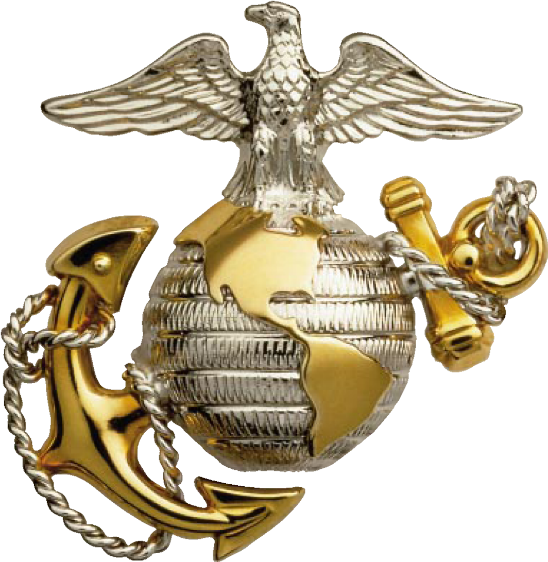 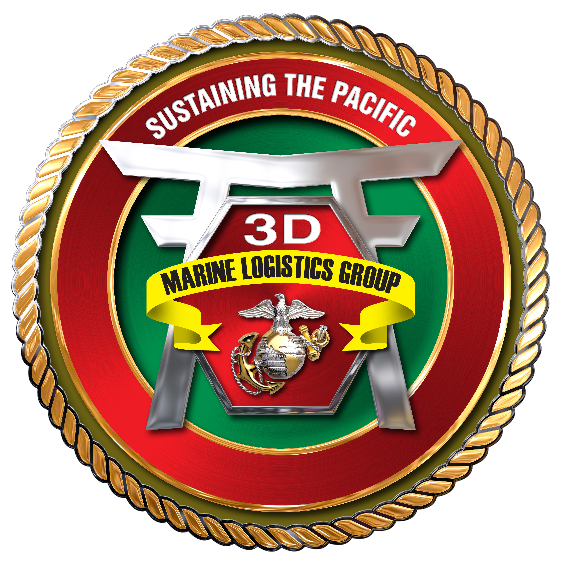 FirstName LastName
Rank, USMC
Unit Name
Billet Title
Unit Address Line 1
Unit Address Line 2
Email: firstname.lastname@usmc.mil
DSN: 123-456-7890
BB: 080-1234-5678